November 2012
Project: IEEE P802.15 Working Group for Wireless Personal Area Networks (WPANs)

Submission Title: Statistical Multi-path Propagation Modeling and Fading Analysis in Terahertz Band Communication Networks
Date Submitted: 13 November, 2012	
Source: Chong Han, Josep Miquel Jornet and Ian F. Akyildiz, Georgia Institute of Technology
Address: 777 Atlantic Drive NW, Atlanta, GA 30332, USA 
Voice: +1 404 894 6616, Fax:+1 404 894 7883, E-Mail: {chong.han, jmjornet, ian}@ece.gatech.edu	
Abstract:	In Terahertz Band, molecular absorption and rough surface scattering exert significant impact on ultra-broadband channels, which make the existing multipath models inaccurate for Terahertz communication. In this work, a statistical multi-path channel is proposed for indoor environment, which captures: (i) the spreading loss and molecular absorption loss in free space propagation, by means of radiative transfer theory, (ii) reflection loss due to scattering in rough surfaces, by means of Kirchhoff theory, and (iii) multi-path fading loss due to stochastically distributed scatters. The resulting distance-dependent channel behavior requires the development of dynamic distance-adaptive solutions for Terahertz Band communication networks.
Purpose: Statistical Multi-path channel model in Terahertz Band.
Notice: This document has been prepared to assist the IEEE P802.15. It is offered as a basis for discussion and is not binding on the contributing individual(s) or organization(s). The material in this document is subject to change in form and content after further study. The contributor(s) reserve(s) the right to add, amend or withdraw material contained herein.
Release: The contributor acknowledges and accepts that this contribution becomes the property of IEEE and may be made publicly available by P802.15.
Slide 1
Chong Han, Georgia Tech
[Speaker Notes: Good morning Professor Kuner, David, and everyone. Today I would like to present our progress of the ongoing project, titled”…”]
November 2012
Statistical Multi-path Propagation Modeling and Fading Analysis in Terahertz Band Communication Networks
Chong Han, Josep Miquel Jornet and Ian F. Akyildiz

Broadband Wireless Networking Laboratory
School of Electrical and Computer Engineering
Georgia Institute of Technology
http://www.ece.gatech.edu/research/labs/bwn/
Slide 2
Chong Han, Georgia Tech
November 2012
Outline
Introduction
Related Work
Free Space Propagation Model
Specular Scattering Model
Statistical Multi-path Channel Model
Conclusions
Slide 3
Chong Han, Georgia Tech
November 2012
Terahertz Band Communication Applicationsin the Macroscale (1)
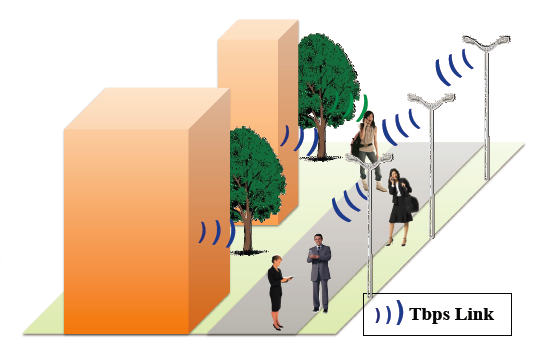 Ultra-high-speed cellular networks
Terahertz Band communication can be used in future small-cell systems, i.e., as a part of hierarchical cellular networks
Slide 4
Chong Han, Georgia Tech
November 2012
Terahertz Band Communication Applicationsin the Macroscale (2)
Terabit/second (Tbps) short-range interconnected devices 
Tbps links among devices in close proximity are possible with Terahertz Band communication (e.g., multimedia kiosks).
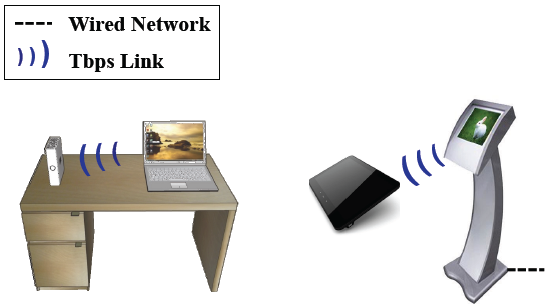 Slide 5
Chong Han, Georgia Tech
November 2012
Terahertz Band Communication Applicationsin the Nanoscale
Nanoscale machine communication and networks
The state of the art in nanoscale antennas and transceiver design points to the Terahertz Band as the frequency range for nano-machines communication
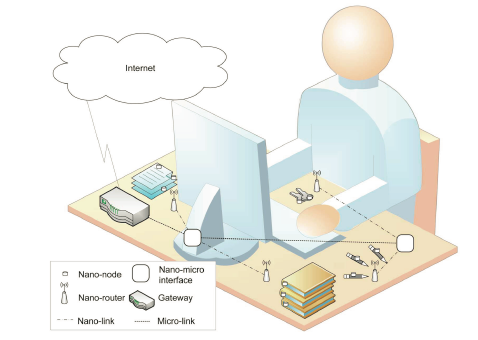 Slide 6
Chong Han, Georgia Tech
[Speaker Notes: The Internet of Nano-Things (IoNT) in an office]
November 2012
EM Wave Transmission Scheme
Multi-path is present in many scenarios
both in classical networking scenarios, such as in small cell systems, as well as novel networking paradigms at the nanoscale

High-directivity/gain antennas (e.g., 35 dBi) are advocated 
Combat the channel impairments
Infeasible for mobile devices
Impossible for nano-antennas
Multi-path can be beneficial for short-range communication

We need generic multi-path channel model for 
Terahertz Band
Slide 7
Chong Han, Georgia Tech
[Speaker Notes: dB(isotropic) – the forward gain of an antenna compared with the hypothetical isotropic antenna:  uniformly distributes energy in all directions]
November 2012
Outline
Introduction
Related Work
Free Space Propagation Model
Specular Scattering Model
Statistical Multi-path Channel Model
Conclusions
Slide 8
Chong Han, Georgia Tech
November 2012
Relevant Multi-path Channel Model (1)
Rayleigh and Rician fading models assume that
There is a large number of statistically independent reflected and scattered path
Each tap gain is modeled as a circular symmetric Complex Gaussian random variable
The magnitude of each channel tap follows a Rayleigh distribution when LOS is absent and a Rician distribution when LOS is dominant

However, these models 
Neglect the high propagation loss and scattering loss of THz Band communication
Become invalid when the assumptions of many independent scatters/reflectors are unavailable
Slide 9
Chong Han, Georgia Tech
[Speaker Notes: Become invalid when the assumptions of many independent scatters/reflectors is not available]
November 2012
Relevant Multi-path Channel Model (2)
Priebe, S., Jacob, M., Kürner, T., “AoA, AoD and ToA Characteristics of Scattered Multipath Clusters for THz Indoor Channel Modeling”, 17th European Wireless Conference (EW), April 2011
Existing Terahertz multi-path channel models
Capture the peculiarities of the EM wave transmission in Terahertz Band
Conduct ray-tracing techniques to measure the channel response at 300 GHz

However, these models are subject to specific experimental settings and focus on the single transmission window (300 GHz) instead of the entire Terahertz Band

Therefore, an analytical multi-path channel model that is adaptive for stochastically varying scenarios and generic for the entire Terahertz Band is demanded
Slide 10
Chong Han, Georgia Tech
November 2012
Outline
Introduction
Related Work
Free Space Propagation Model
Specular Scattering Model
Statistical Multi-path Channel Model
Conclusions
Slide 11
Chong Han, Georgia Tech
[Speaker Notes: To develop the multi-path model, we first need to know the free space propagation model in THz Band]
November 2012
Motivation for Free Space Channel Model in Terahertz Band
Due to the very high attenuation created by molecular absorption, current efforts both on:
device development and
channel characterization     
   are focused on the absorption-defined window at 300 GHz with transmission distance in the order of meters

However, some of the properties of this band in the very short range and higher frequencies need to be better understood and analyzed
Slide 12
Chong Han, Georgia Tech
November 2012
Terahertz Band Free Space Channel Model
J. M. Jornet and I. F. Akyildiz, “Channel Modeling and Capacity Analysis of Electromagnetic Wireless Nanonetworks in the Terahertz Band”, IEEE Trans. On Wireless Communications, October 2011
Based on the radiative transfer theory, the free space frequency response consists of
Spreading loss: accounts for the attenuation due to the expansion of the wave as it propagates in the medium
Absorption loss: accounts for the attenuation that the propagating wave suffers because of molecular absorption, i.e., the process that the EM wave energy is converted into vibrational kinetic energy in gaseous molecules
Slide 13
Chong Han, Georgia Tech
[Speaker Notes: This LOS model is general for any gaseous medium]
November 2012
Parameter Notations
: spreading loss
   	: molecular absorption loss
   	: speed of light
  	: signal frequency
   	: transmission distance (Tx-Rx)
     	: frequency-dependent medium absorption coefficient, dependent  	  on the system pressure in atm, the temperature in Kelvin, the 	 	  molecular volume density in molecules/m3 and the molecular 	  	  absorption cross-section m2/molecule
Slide 14
Chong Han, Georgia Tech
[Speaker Notes: where $p$ refers to the system pressure in atm, $p_0$ is the reference pressure ($1$ atm), $T$ is the system temperature in Kelvin, and $T_{\text{STP}}$ is the reference temperature at standard pressure. For the isotopologue $i$ of gas $g$, $Q^{i,g}$ is the molecular volumetric density in molecules$/\text{m}^3$ and $\sigma^{i,g}(f)$ is the absorption cross section in $\text{m}^2/$molecule.]
November 2012
LOS Path-loss in dB
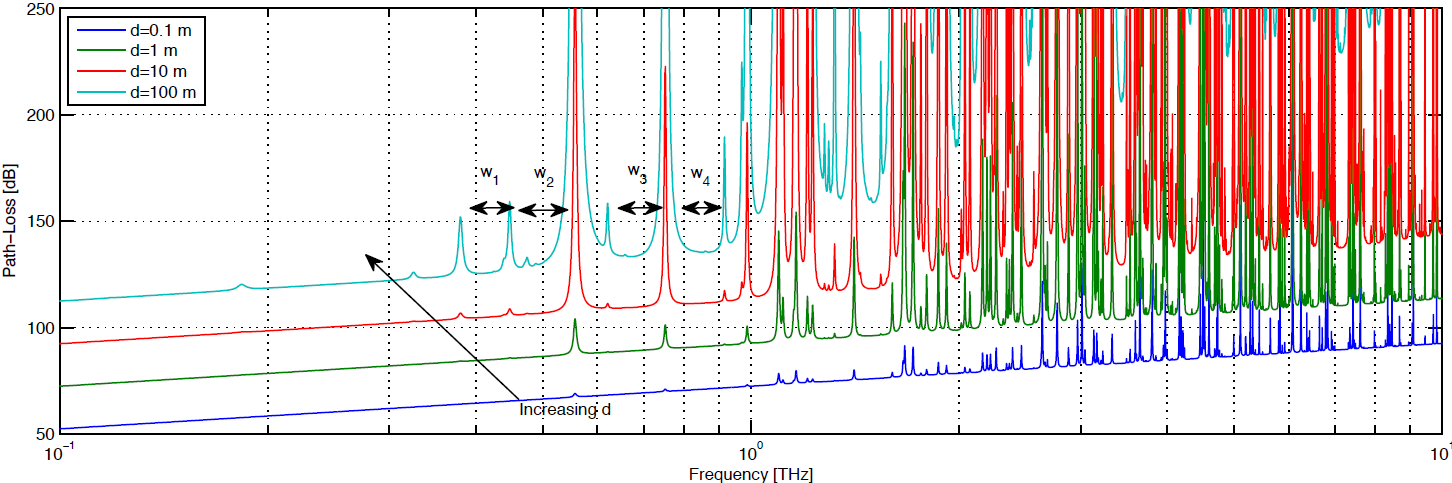 The Terahertz Band communication channel has a strong dependence on:
Signal frequency
Transmission distance
Slide 15
Chong Han, Georgia Tech
November 2012
Terahertz Band Free Space Channel Properties
In Terahertz Band, free space channel path-loss increases with frequency due to the spreading loss

The path-loss can easily go above 100 dB for transmission distances in the order of just a few meters

The molecular absorption defines several transmission windows (w1, w2, w3, w4), whose position and width depend on the transmission distance 
For longer transmission links, more molecular resonances become significant, and the windows become narrower
For short range (less than 1m) communication, Terahertz Band offers incredibly huge bandwidth (almost a 10 THz wide window)
Slide 16
Chong Han, Georgia Tech
November 2012
Terahertz Band LOS Channel Additional Challenges
Obtain realistic numbers for the achievable transmission rates of different transmission windows
account for the transmitter and the receiver antenna directivity as well as for the gain and noise factor

Locate the best transmission windows in Terahertz Band in light of information capacity for communication with different transmission distances
Slide 17
Chong Han, Georgia Tech
November 2012
Outline
Introduction
Related Work
Free Space Propagation Model
Specular Scattering Model
Statistical Multi-path Channel Model
Conclusions
Slide 18
Chong Han, Georgia Tech
[Speaker Notes: For this work, we appreciate the excellent work from Prof Kuner’s group. Here we briefly introduce it because we will need them for our multi-path channel model.]
November 2012
Terahertz Band Reflection Challenge
When the LOS is blocked by moving people or obstacles, NLOS scenario is considered
Introduces the rough surface scattering loss in addition to the free space propagation loss

Origin: wavelength of EM wave in the Terahertz Band is [0.03 mm, 3 mm]

Any surface with roughness comparable to the wavelength
Scatters the EM wave
Has to be considered as rough surface
Slide 19
Chong Han, Georgia Tech
November 2012
Terahertz band Specular Scattering Model Considerations
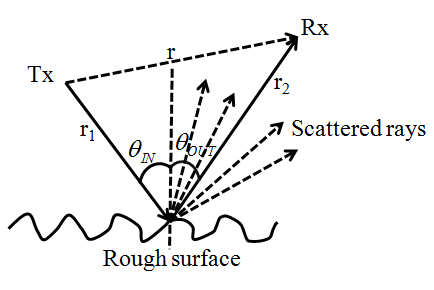 Scattered rays have no significant contribution to the received signal

Rays which suffer from multiple consecutive reflections have no significant contribution to the received signal

No cross-polarization occurs in forward scattering directions (including the specular direction)

We consider the specular scattering only (              )
Notations:
r: transmission distance between Tx and Rx
r1: distance between Tx and the scatter
r2: distance between the scatter and Rx
    : incident angle of the transmission wave
Slide 20
Chong Han, Georgia Tech
November 2012
Reflection Coefficient of Rough Surface
R. Piesiewicz, T. Kurner, “Scattering analysis for the modeling of THz communication systems”, IEEE Transactions on Antennas and Propagation, Nov. 2007
P. Beckmann and A. Spizzichino, “The scattering of electromagnetic waves from rough surfaces," Norwood, MA, Artech House, Inc., 1987
Definition: the received signal amplitude loss with reference to the incident signal at the scattering point

Includes the scattering loss as well as the propagation loss between the scatter and the receiver

The assumptions are
In practice, the scattering surface area is large
The specularly reflected signal is contained in a single reflected ray as if there is no scattering occurred due to edge effects
The effect of the surface roughness is captured in the Rayleigh roughness coefficient
Slide 21
Chong Han, Georgia Tech
November 2012
Terahertz Band Specular Scattering Model
According to Kirchhoff theory for rough surface, the reflection coefficient is obtained as the multiplication of the smooth surface reflection coefficient derived from the Fresnel equations with the Rayleigh roughness factor
A: scattering surface area
The complete NLOS channel frequency response is
where
: Reflection coefficient of smooth surface for TE part

: Rayleigh roughness  factor
Slide 22
Chong Han, Georgia Tech
November 2012
Reflection Coefficient for Different Materials
Reflection loss is dependent on the material of rough surface and increases when
Angle of incidence wave decreases
Frequency increases
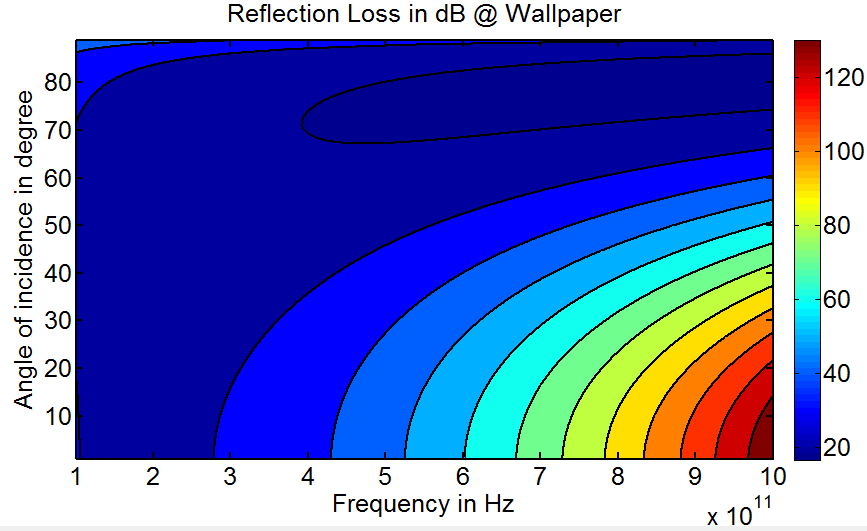 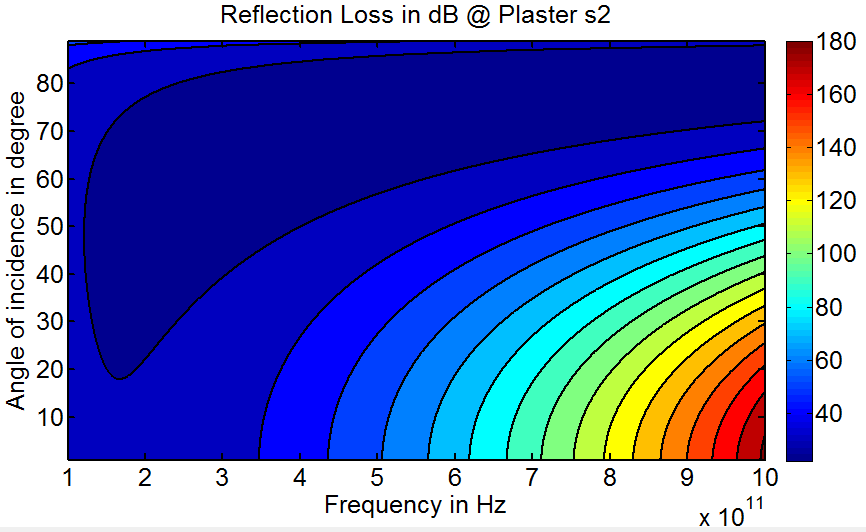 Slide 23
Chong Han, Georgia Tech
November 2012
Terahertz Band NLOS Channel Additional Challenges
There is a need to determine the reflection coefficients for common materials (e.g., ingrain wallpaper and plaster in indoor environments) for the entire Terahertz Band, in order to obtain realistic values for NLOS path-loss

NLOS communication deployed with directed reflection on dielectric mirrors will be studied as supplementary for the case when LOS is unavailable
Slide 24
Chong Han, Georgia Tech
November 2012
Outline
Introduction
Related Work
Free Space Propagation Model
Specular Scattering Model
Statistical Multi-path Channel Model
Conclusions
Slide 25
Chong Han, Georgia Tech
November 2012
Statistical Multi-path Channel Model
The multi-path channel frequency response is
Notations:
                                 : the indicator of the LOS
                                  
                                 : the number of NLOS Multi-Path Components (MPCs) and an 			   indicator of the density of the scatters and reflectors

		 : the LOS and ith NLOS propagation delay

                                 : the phase change at the scatter

		 : ith scatter location
Slide 26
Chong Han, Georgia Tech
[Speaker Notes: zeta]
November 2012
One Static Indoor Scenario
Priebe, S., Jacob, M., Kürner, T., “AoA, AoD and ToA Characteristics of Scattered Multipath Clusters for THz Indoor Channel Modeling”, 17th European Wireless Conference (EW), April 2011
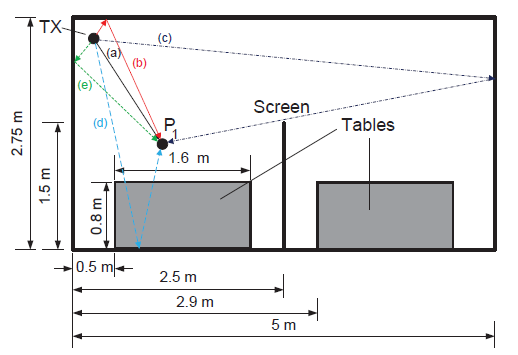 Aim: validate our channel model by verifying in one deterministic setting case

Indoor scenarios with scattering on Plaster s2
Frequency = 300 GHz 
Tx location: (0.25 m, 2.5 m, 2.3 m) 
Rx location: (1.125 m, 1.375 m, 2.3 m)
Slide 27
Chong Han, Georgia Tech
Individual Ray Analysis
November 2012
LOS ray arrives first and has the smallest path-loss in dB
Smallest free space propagation loss since it travels the shortest distance 
No scattering loss

Two rays are resolvable only if the difference of their Time-of-Arrival (ToA) is larger than 3.33 ps for 300 GHz EM wave
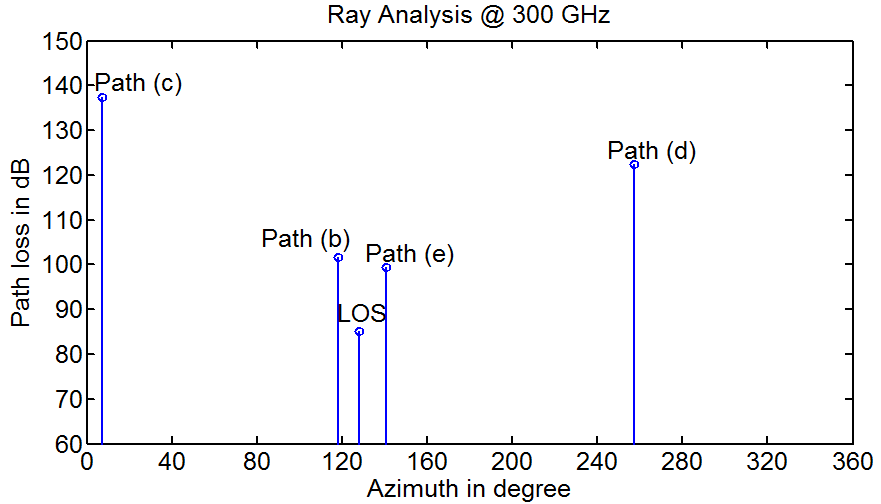 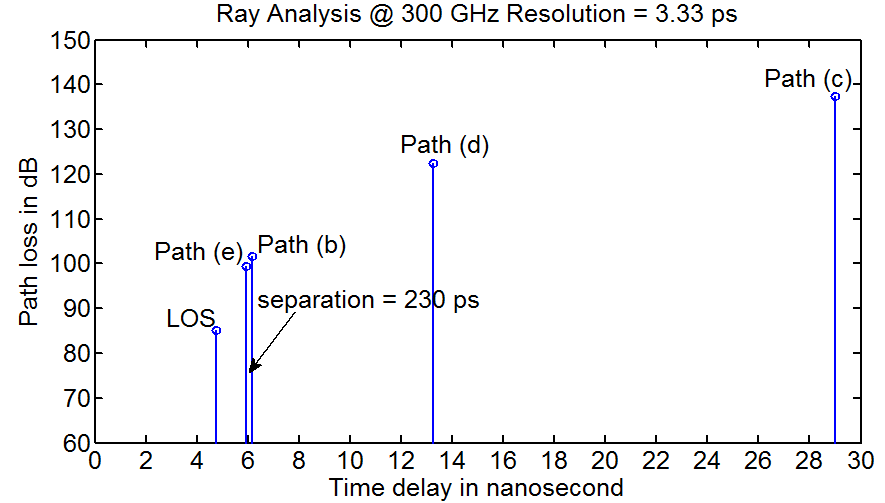 Slide 28
Chong Han, Georgia Tech
November 2012
Multi-path Channel Loss Analysis
Fast fading
Due to constructive and destructive interference of the multiple signal paths
Characterizes the rapid fluctuations of the received signal strength over short distances or short time duration.
Path-loss is 83.13 dB at 300 GHz
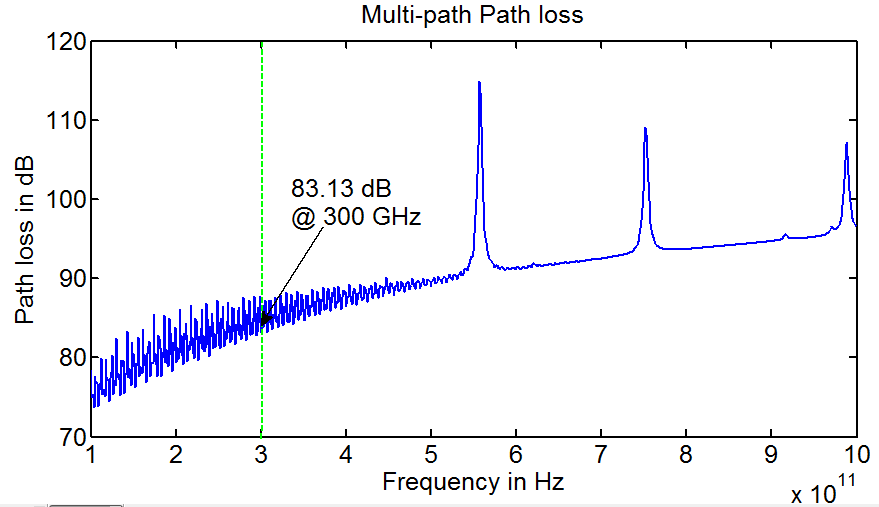 Simulation results of our model match with those using ray-tracing techniques
Slide 29
Chong Han, Georgia Tech
November 2012
Expected Multi-path Channel Frequency Response
The p.d.f. of the multi-path channel is
The expected channel frequency response can be calculated as
Slide 30
Chong Han, Georgia Tech
November 2012
Analytical Form of Expected Channel Frequency Response
Scatter locations follow Uniform distributions

When r is large

When r is small
Slide 31
Chong Han, Georgia Tech
Simulations Results (1)
November 2012
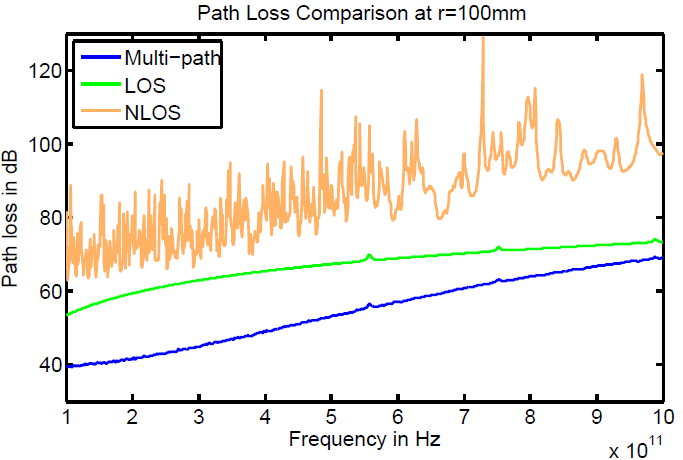 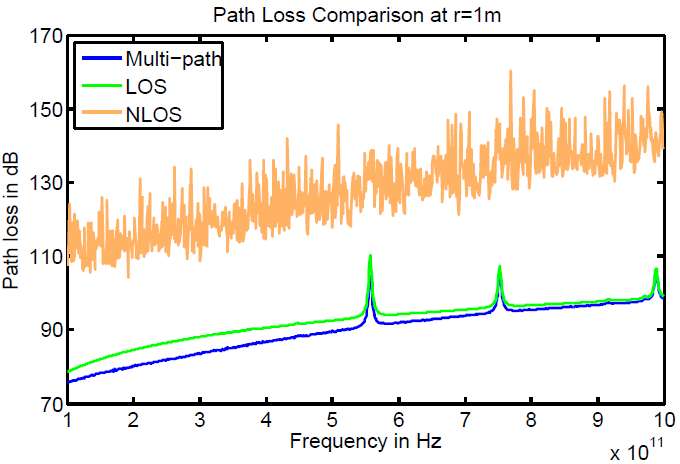 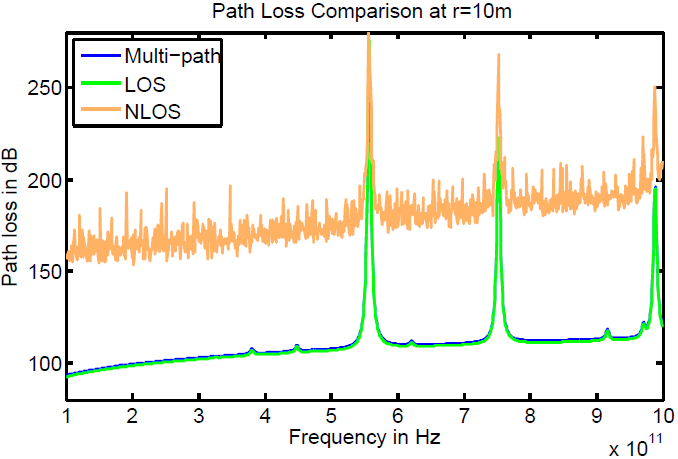 Slide 32
Chong Han, Georgia Tech
Simulations Results (2)
November 2012
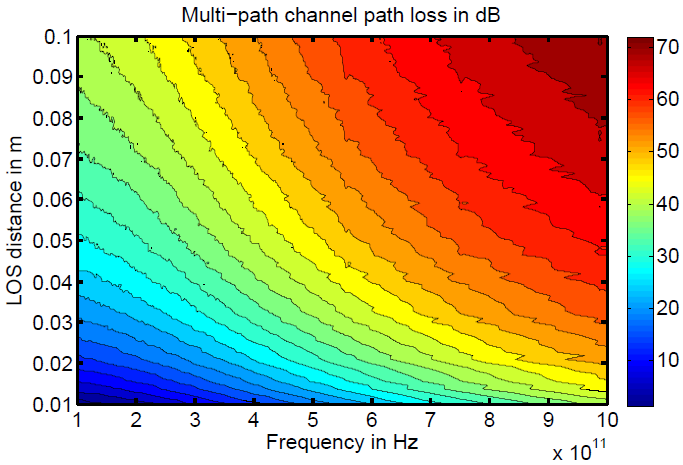 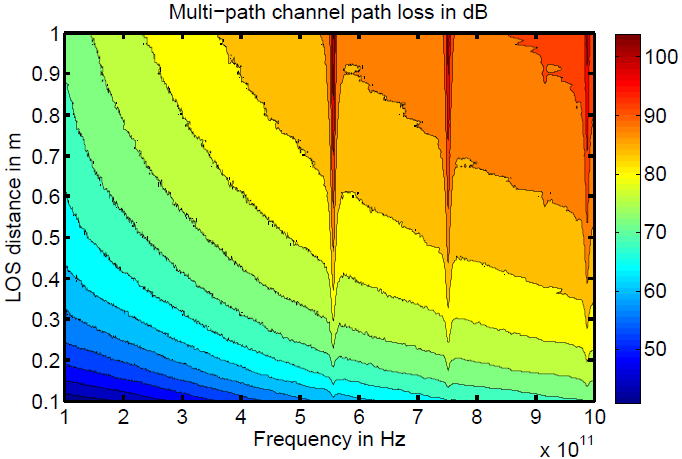 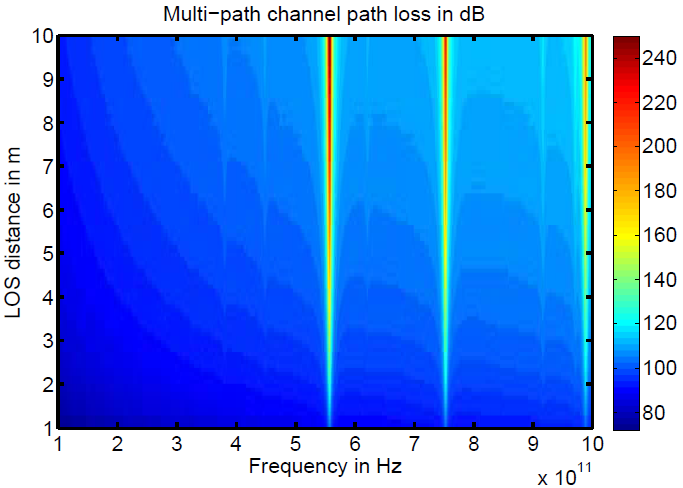 Slide 33
Chong Han, Georgia Tech
November 2012
Terahertz Band Multi-path Channel Properties
The total path-loss of the multi-path channel in the Terahertz Band 
Increases with the transmission distance as well as the system frequency
Depends on the composition of the transmission medium and the properties of the reflected rough surfaces

For short transmission distances (below one meter)
Terahertz Band channel behaves as a single transmission window almost 10-THz wide
Multi-path fading plays an important role

With increasing transmission distance (larger than one meter) 
The impact of scattered rays diminishes
Molecular absorption limits the Terahertz Band channel to a set of multi-GHz-wide windows
Slide 34
Chong Han, Georgia Tech
November 2012
Outline
Introduction
Related Work
Free Space Propagation Model
Specular Scattering Model
Statistical Multi-path Channel Model
Conclusions
Slide 35
Chong Han, Georgia Tech
November 2012
Conclusions
The proposed multi-path channel model captures
Spreading loss and molecular absorption loss in free space propagation, by means of radiative transfer theory
Reflection loss due to scattering in rough surfaces, by means of Kirchhoff theory
Multi-path fading loss due to stochastically distributed scatters

The model is adaptive for stochastically varying scenarios and generic for the entire Terahertz Band (0.1 – 10 THz) 
The simulation is conducted over (0.1 – 1 THz) due to the lack of physical characterization for the materials at beyond frequencies

The distance-dependent channel behavior requires the development of dynamic distance-adaptive solutions for Terahertz Band communication networks
Slide 36
Chong Han, Georgia Tech
November 2012
Thank You!
Chong Han – chong.han@ece.gatech.edu
Josep Miquel Jornet – jmjornet@ece.gatech.edu
Prof. Ian F. Akyildiz – ian@ece.gatech.edu

Broadband Wireless Networking Laboratory @ Georgia Tech www.ece.gatech.edu/research/labs/bwn
Slide 37
Chong Han, Georgia Tech